Telling TalesPutting the stress into teaching
NOELIA PINTO RODRIGUES
COURSE IN_22SUPPORTING EFFECTIVE LEARNING
Some theory
The units of spoken English

Spoken English is divided by pauses, these pauses make thought groups. A thought group usually has one focus word, which is the one that we say louder. Sometimes there are two focus words in a thought group, in that case the second one is stronger and longer.
If I were you,     I wouldn`t even look at him
One thought group, with 1 focus word
One thought group, with 2 focus words, in which the second one is stronger and longer
Tail -- we lowered the voice
2.    Stress and meaning
Depending on the word that we choose to stress, the meaning of the sentence changes.
I love speaking English
1- Meaning me and not you or another person(Hablar en inglés me gusta a mí) 
2- Meaning absolutely love it.
3- Meaning that speaking is what I like the most, more than writing, listening or reading( A mí lo que me gusta del inglés es hablarlo)
4- Meaning that I love the language, I love English not French or Italian or any other language( A mí lo que me gusta es el inglés)
Goldilocks and the three bears
1- Read the text and decide where the pauses are:
Once upon a time there was a little girl named
goldilocks one day she went for a walk in the forest
in the middle of the forest she came upon a house
she knocked at the door and when no one answered 
she went in on the table in the kitchen there were
three bowls of food goldilocks was hungry she tried
the food in the first bowl this food is too hot she said
she tried the food in the second bowl this food is too
cold she said she tried the last bowl of food ah this 
food is just right she said and she ate it all up
Goldilocks and the three bears
2- Pauses – when telling a story, pauses are also good to give the pupils time to decode and understand the meaning.
     Now, without continuing, look for the focus words:
Once upon a time / there was a little girl  / named
Goldilocks //  one day / she went for a walk / in the forest//
in the middle of the forest / she came upon a house//
she knocked at the door / and when no one answered /
she went in // on the table / in the kitchen / there were
three bowls of food // goldilocks was hungry //  she tried
the food / in the first bowl / this food / is too hot /she said//
she tried the food / in the second bowl // this food is too
cold she said // she tried the last bowl of food // ah/ this 
food / is just right she said // and she ate it / all  up.
Goldilocks and the three bears
Focus words – the focus words can change depending on what you want to emphasize from the story.
Once upon a TIME there was a little GIRL named
GOLdilocks one DAY she went for a WALK in the FOrest
in the MIDdle of the forest she came upon a HOUSE
she knocked at the DOOR and when no one ANswered 
she went IN on the TABLE in the KITchen there were
THREE BOWLS of FOOD goldilocks was HUNgry she tried
the FOOD in the FIRST bowl THIS food is too HOT she said
she tried the FOOD in the SEcond bowl this food is too
COLD she said she tried the LAST bowl of food AH THIS
food is just RIGHT she said and she ATE it ALL up
Goldilocks and the three bears
3- Read the text aloud, taking into account the spaces and the focus words:
Once upon a TIME /  there was a little GIRL / named
GOLdilocks // one DAY /she went for a WALK/in the Forest//
in the MIDdle of the forest / she came upon a HOUSE //
she knocked at the DOOR /  and when no one ANswered / 
she went IN//
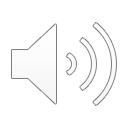 Goldilocks and the three bears
3- Read the text aloud, taking into account the spaces and the focus words:
on the TABLE / in the KITchen / there were
THREE BOWLS / of FOOD / goldilocks was HUNgry // she tried
the FOOD / in the FIRST bowl // THIS food / is too HOT / she said// she tried the FOOD /  in the SEcond bowl /  this food is too
COLD  she said //  she tried the LAST bowl of food // AH /  THIS
food is just RIGHT she said //  and she ATE it / ALL up.
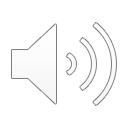